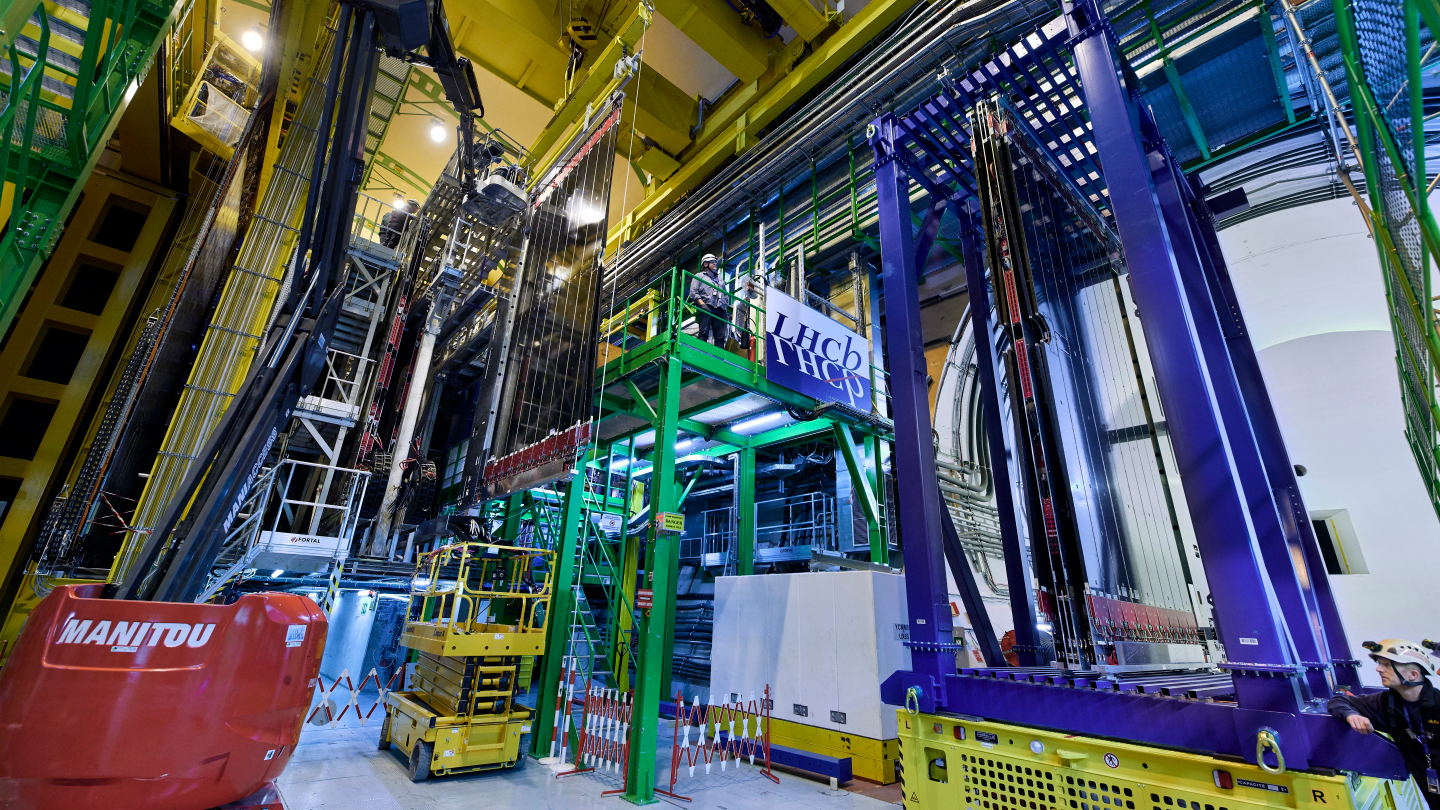 Exotic Hadrons from LHCb
Misha MIkhasenko
on behalf of LHCb

Meson 2023, Krakow
June 23, 2023
Misha Mikhasenko "Exotic Hadrons"
1
LHCb experiment
June 23, 2023
Misha Mikhasenko "Exotic Hadrons"
2
[Midjourney 2023, MM]
QCD variety
June 23, 2023
Misha Mikhasenko "Exotic Hadrons"
3
Possible configurations of hadrons
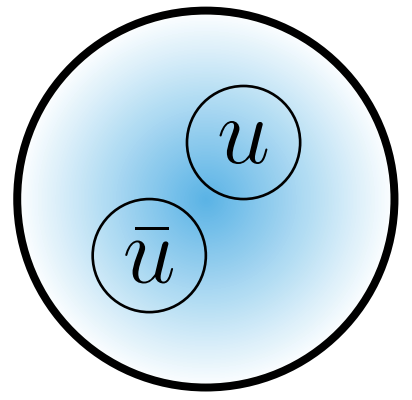 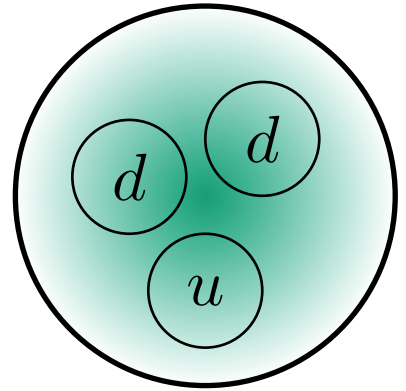 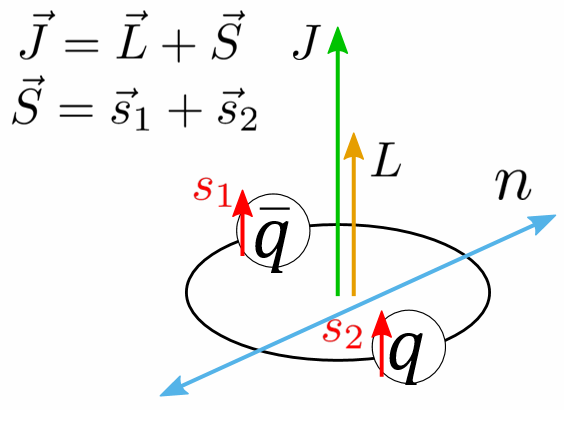 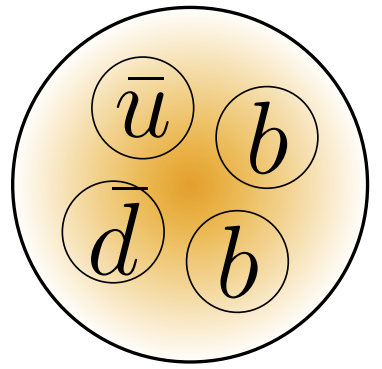 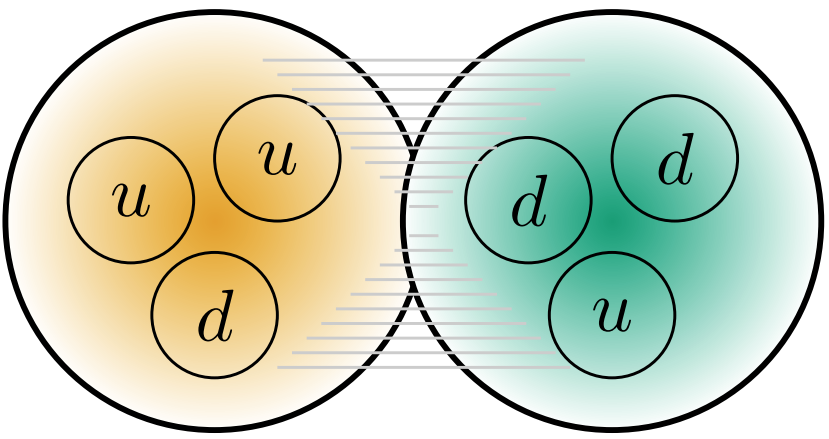 + excitations
+ nuclei chart
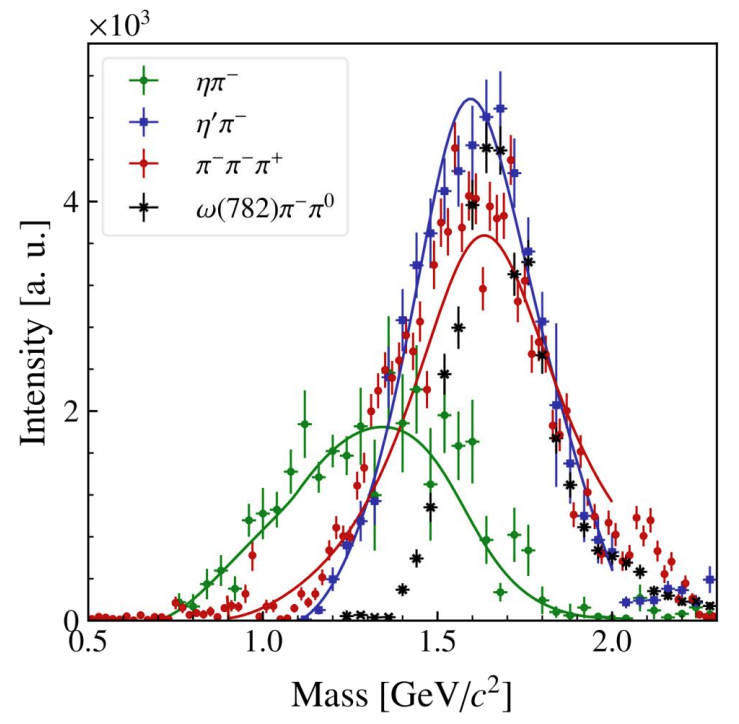 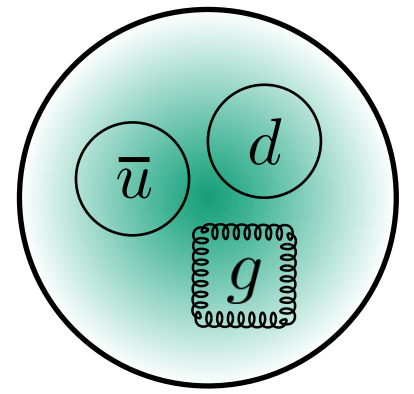 [BESIII data]
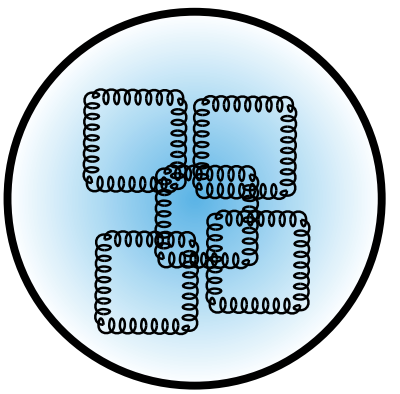 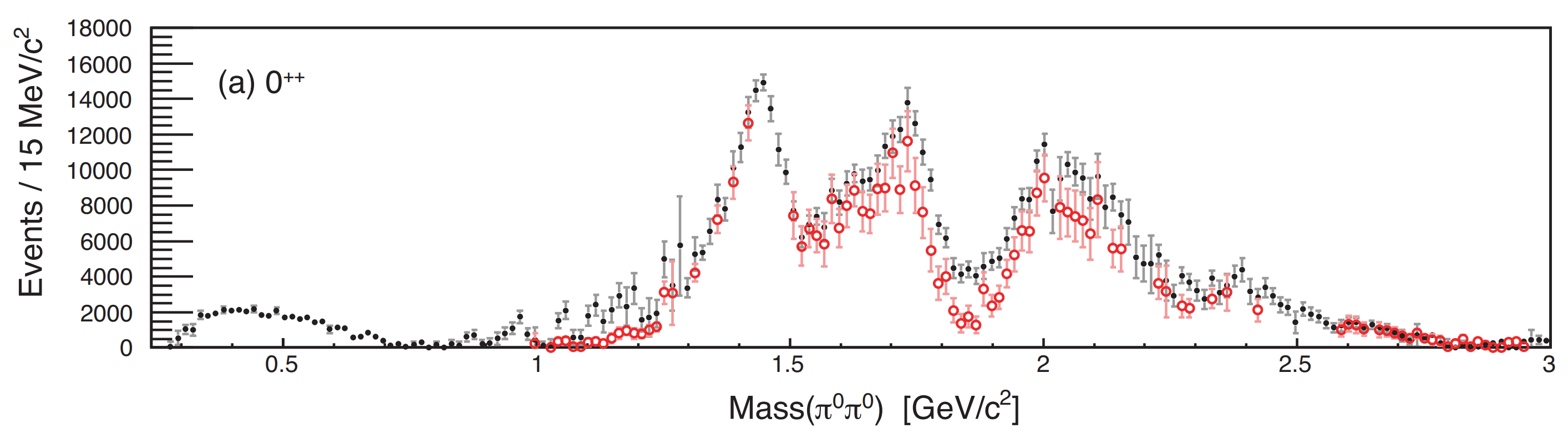 [B-G analysis]
[JPAC analysis]
Solution 1
Solution 2
[P.Haas, HADRON2023]
[D. Spülbeck, B3 / 194]
June 23, 2023
Misha Mikhasenko "Exotic Hadrons"
4
An example: charmonium spectrum
QM states and thresholds
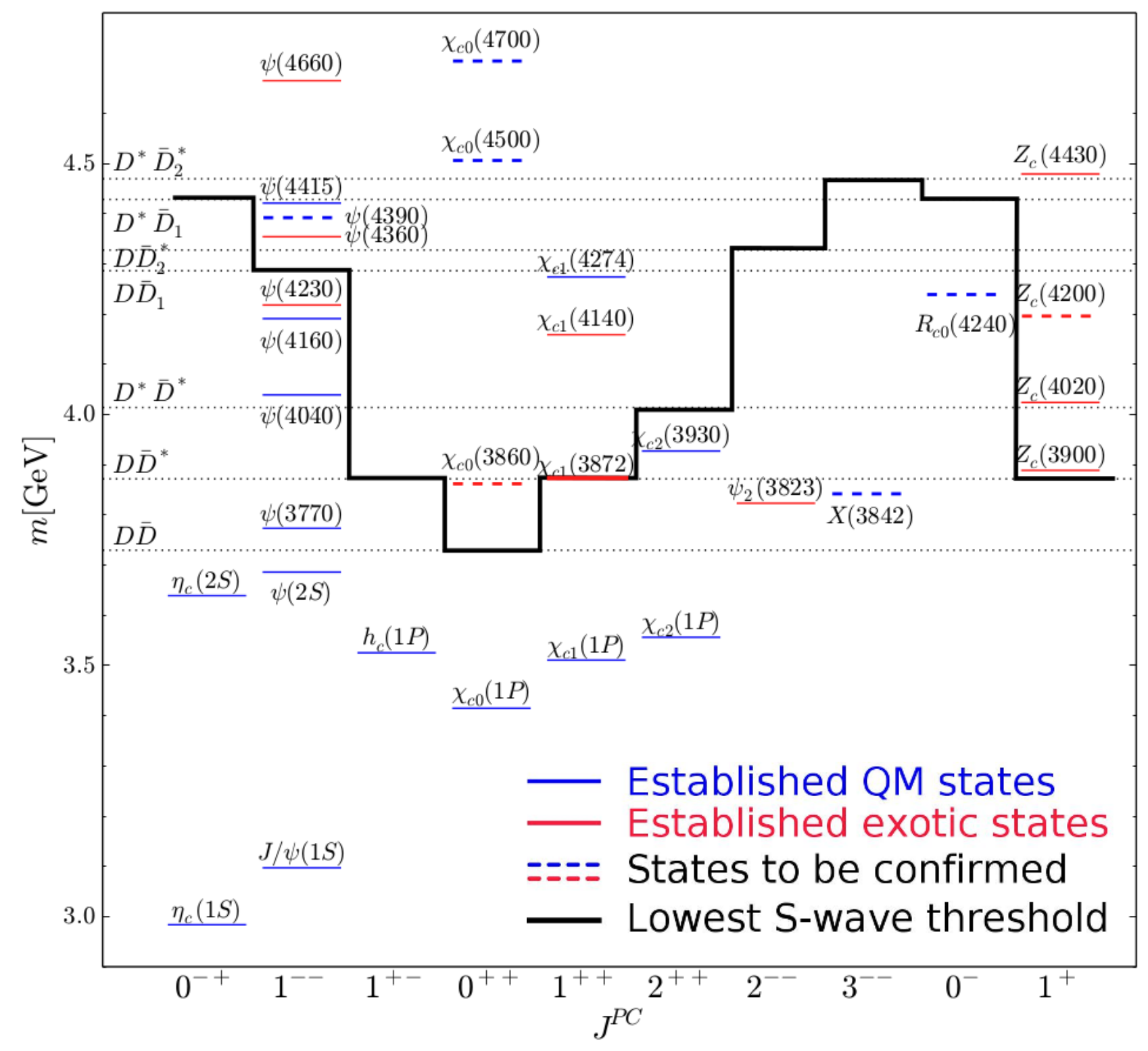 [A.Nefediev talk, MIAPbP2023]
June 23, 2023
Misha Mikhasenko "Exotic Hadrons"
5
How molecule is often a good model
[GitHub/mmikhasenko]
June 23, 2023
Misha Mikhasenko "Exotic Hadrons"
6
[Midjourney 2023, MM]
Tetraquarks
June 23, 2023
Misha Mikhasenko "Exotic Hadrons"
7
[LHCb, NP 18 (2022) 751-754]
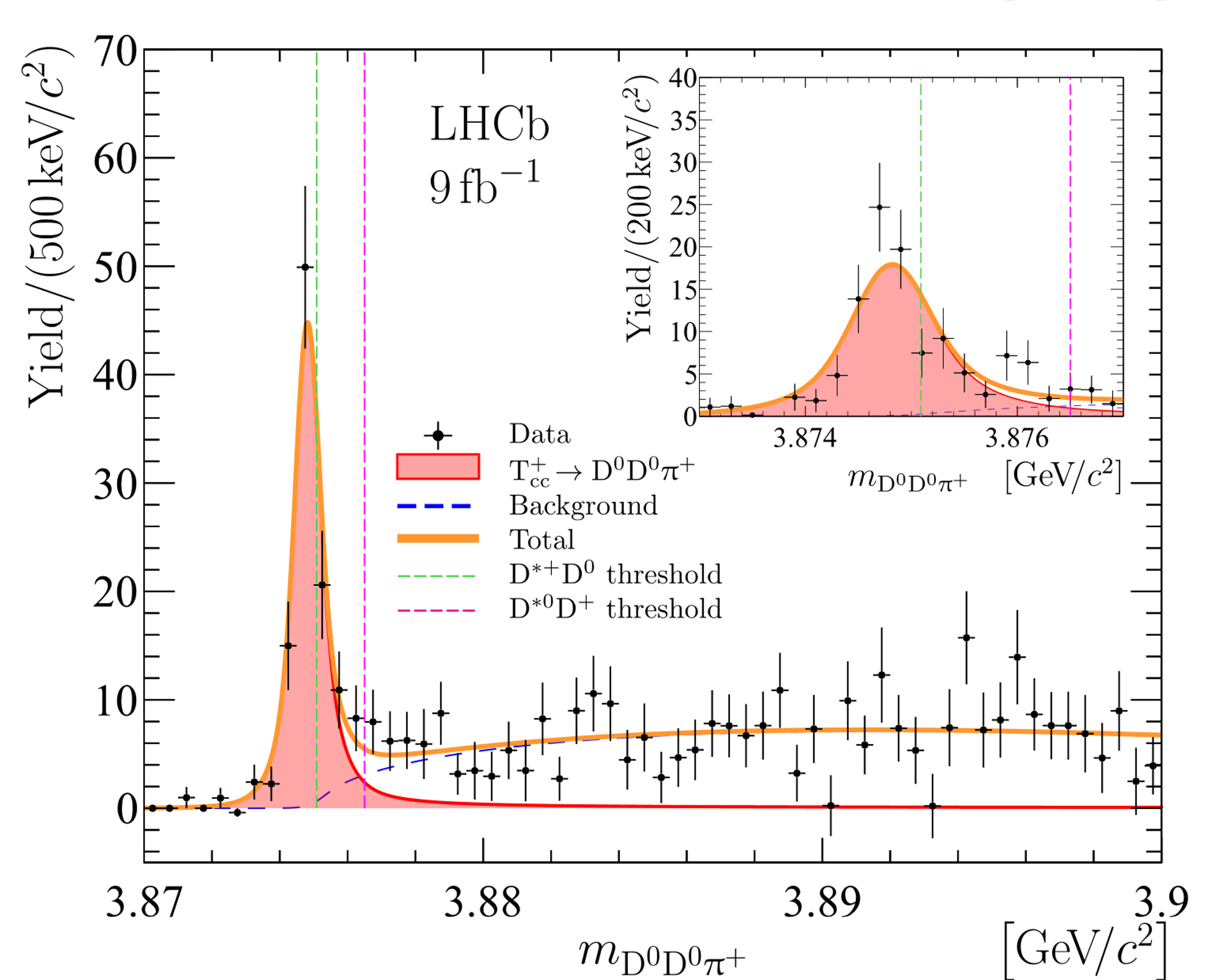 BW fit
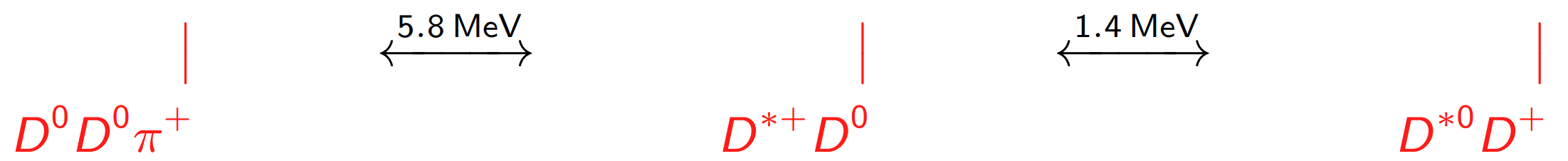 June 23, 2023
Misha Mikhasenko "Exotic Hadrons"
8
[LHCb, NC 13 (2022) 3351]
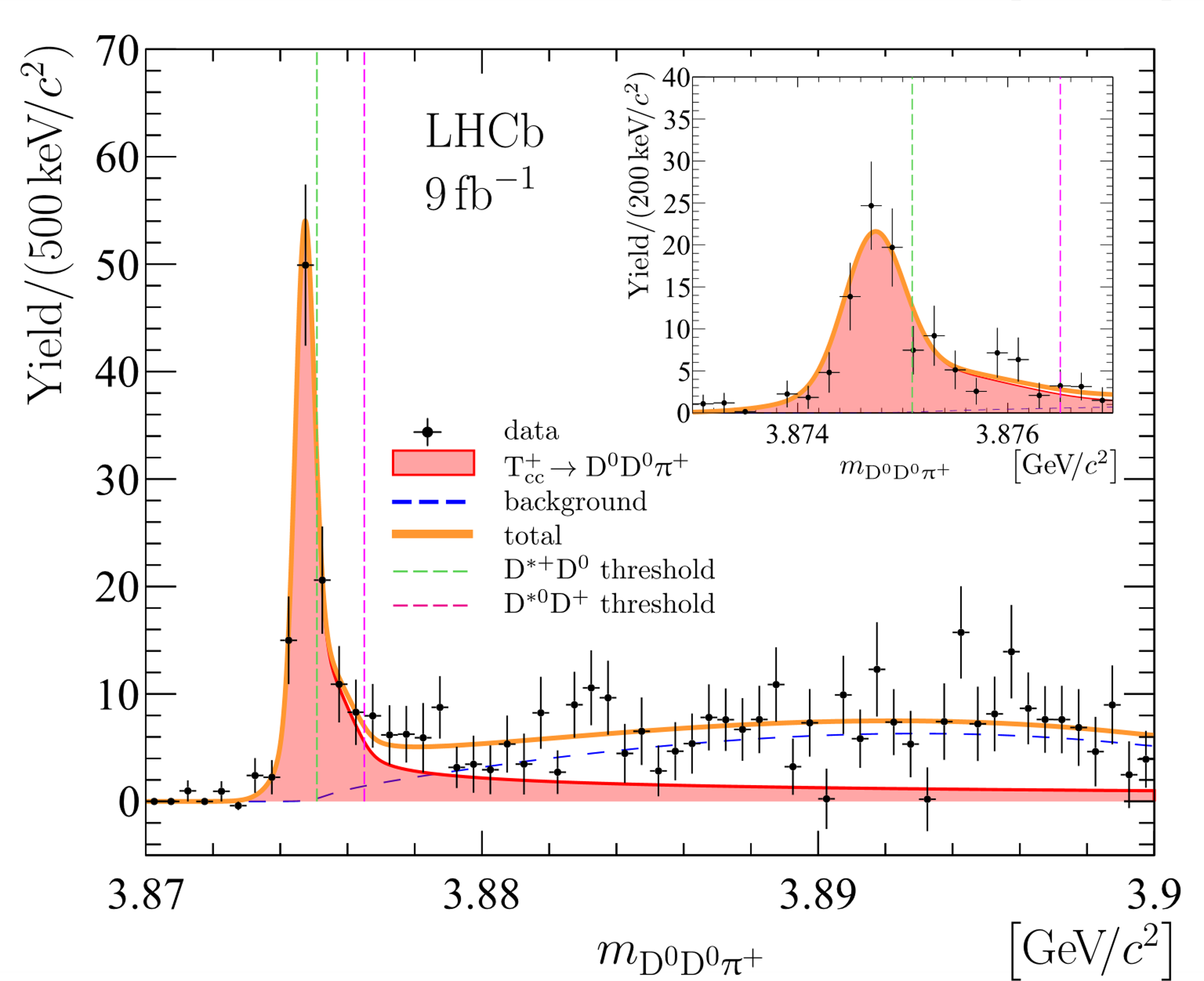 Default fit
June 23, 2023
Misha Mikhasenko "Exotic Hadrons"
9
Effective range discussion
[A.Polosa talk, HADRON 2023]
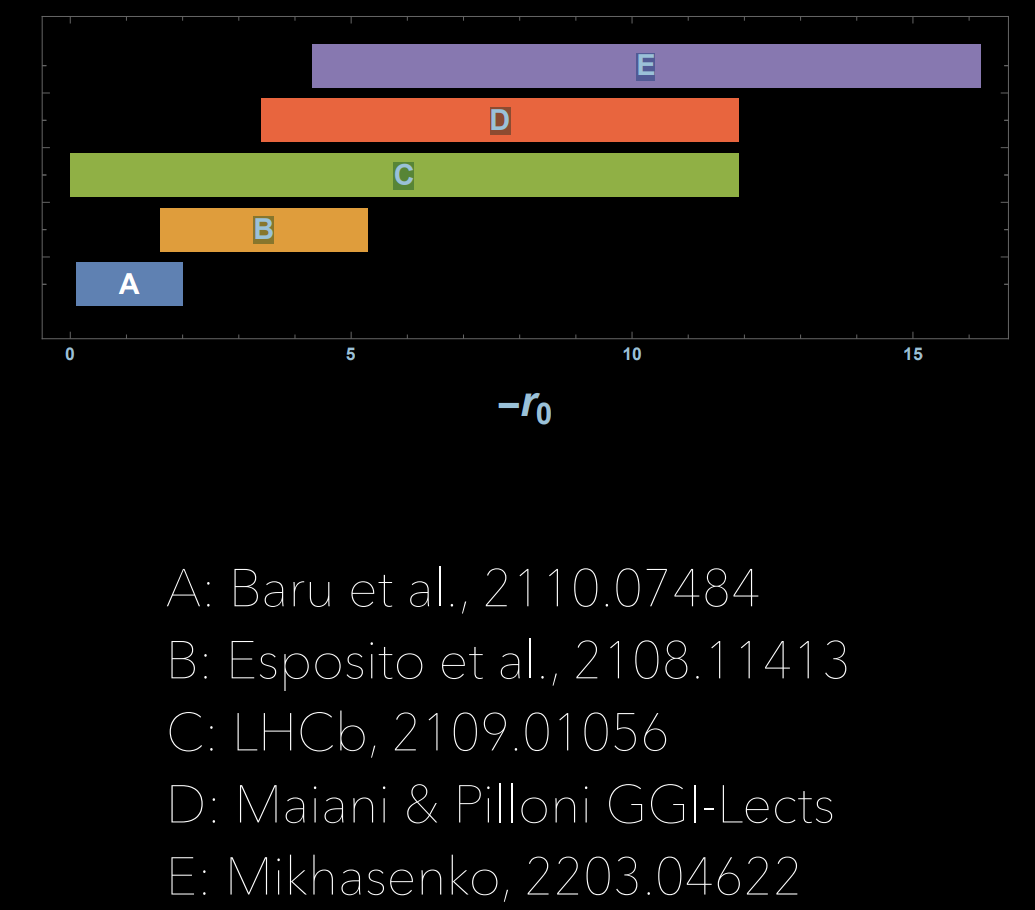 Scattering parameters (a,r) gives simplified description of the amplitude near threshold.

Scattering length is well constrained by the binding energy
Limit is set in the effective range (related to the width)

High Weinberg compositeness is obtained
June 23, 2023
Misha Mikhasenko "Exotic Hadrons"
10
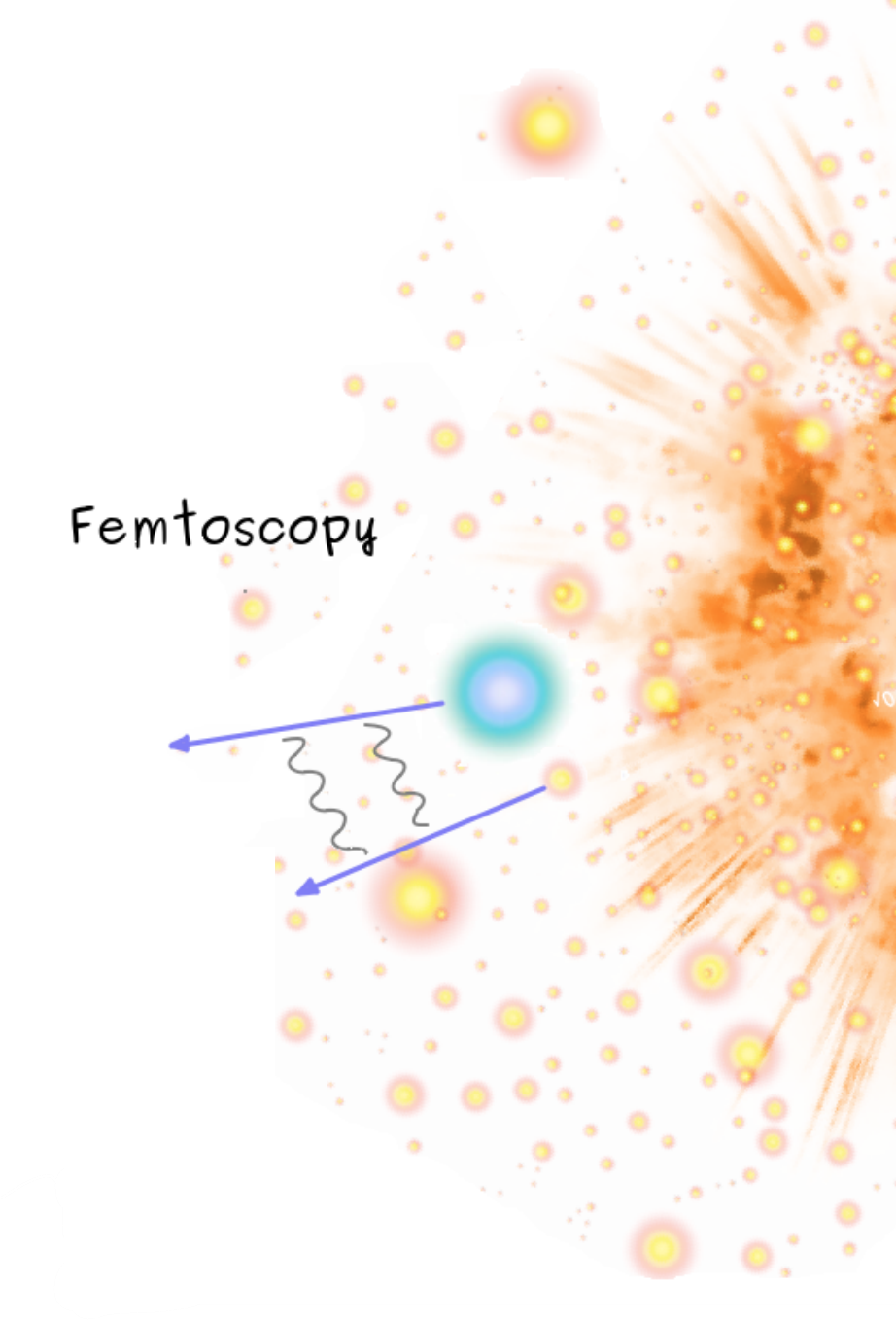 Discussion on production
[Kamiya et al., Eur.Phys.J.A 58 (2022) 7, 131]
[Vidaña et al., 2303.06079]
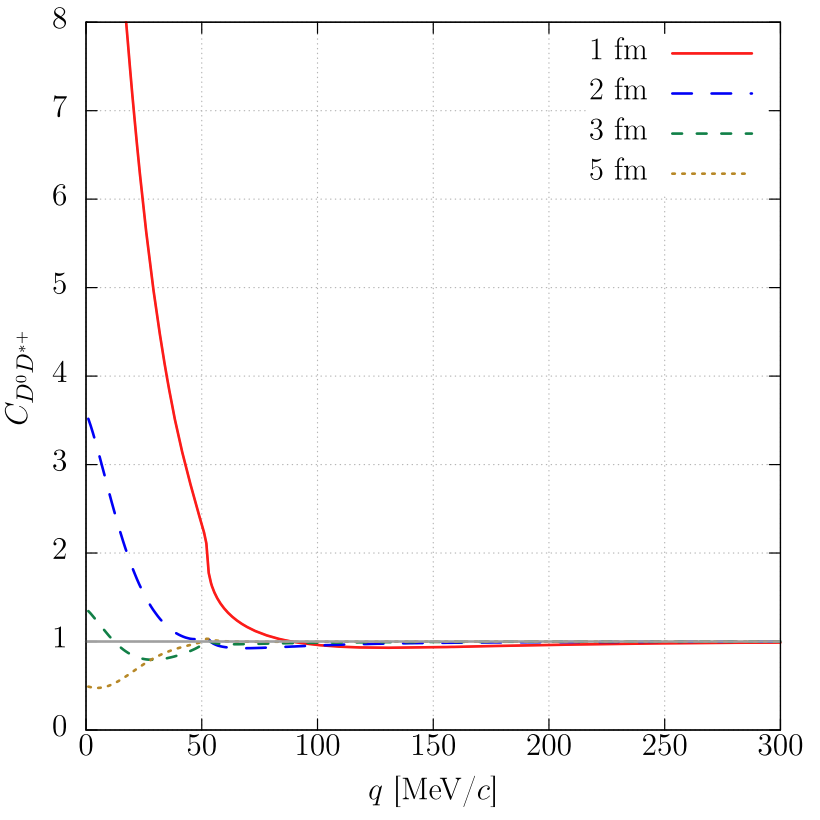 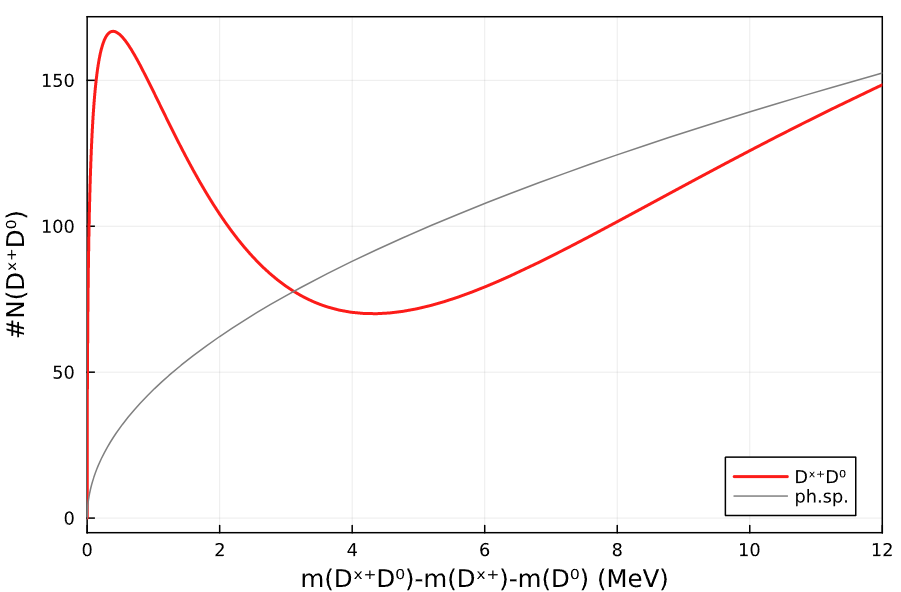 [GitHub/mmikhasenko]
[Image credit Wioleta Rzęsa talk]
June 23, 2023
Misha Mikhasenko "Exotic Hadrons"
11
[Karliner, Rosner 1707.07666]
Decay strongly/el.mag.
stable*
stable*
Decay weakly
distance from threshold
nearly stable
resonance (?*)
resonance*
* not yet observed
June 23, 2023
Misha Mikhasenko "Exotic Hadrons"
12
[LHCb, PRD 102 (2020) 112003,PRL 125 (2020) 242001]
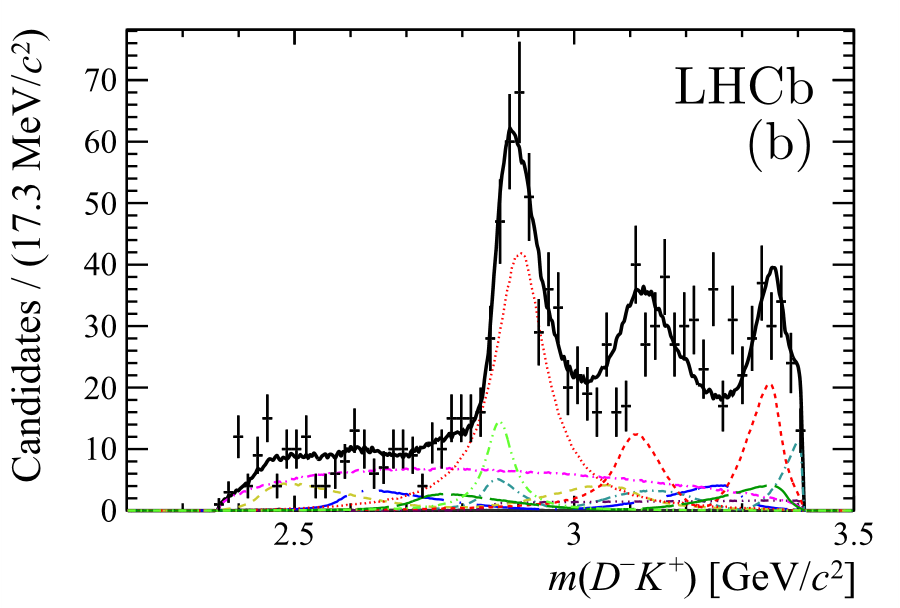 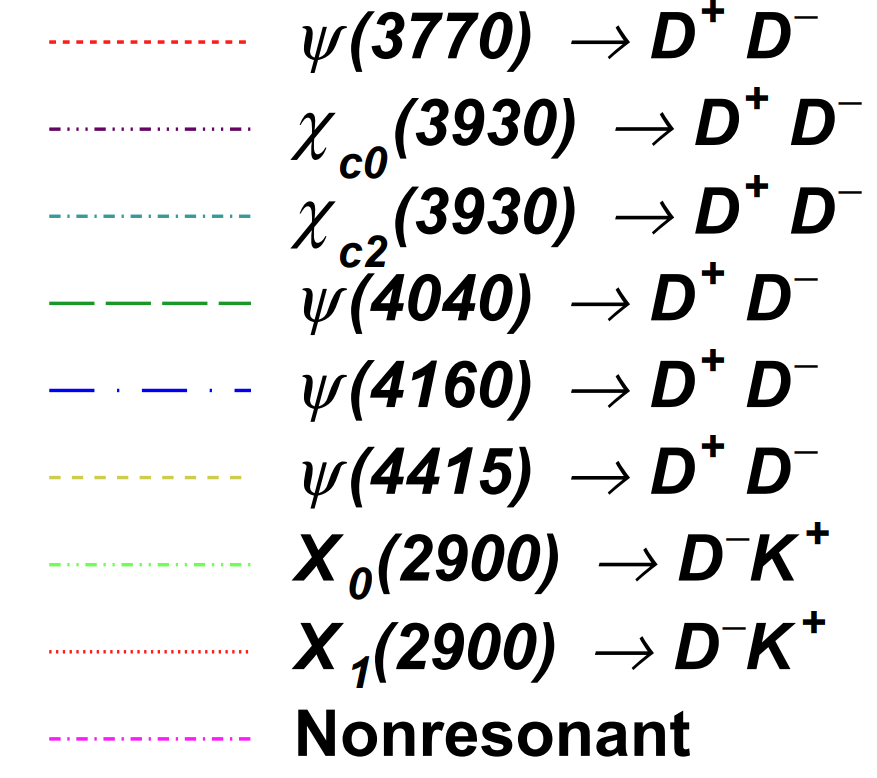 June 23, 2023
Misha Mikhasenko "Exotic Hadrons"
13
[LHCb, 2212.02716]
[LHCb, 2212.02716]
Surprising enhancement at 2.9 GeV
June 23, 2023
Misha Mikhasenko "Exotic Hadrons"
14
[Midjourney 2023, MM]
Pentaquarks
June 23, 2023
Misha Mikhasenko "Exotic Hadrons"
15
Famous Pentaquarks
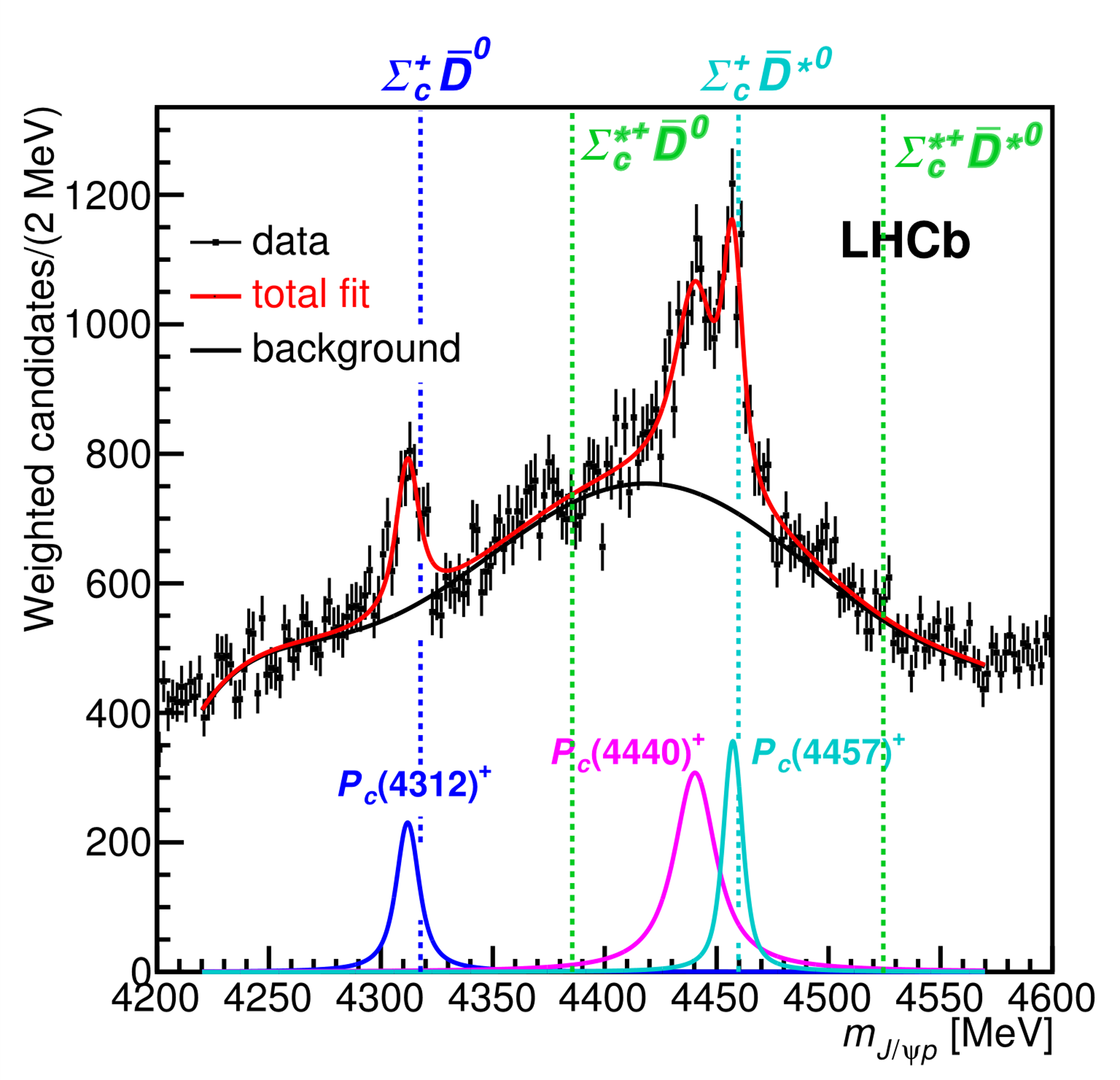 Near threshold

Multiplicity matches threshold spin algebra

QM states are complex and unknown
[LHCb, PRL 122 (2019) 22, 222001]
[LHCb, PRL 115 (2015), 072001]
June 23, 2023
Misha Mikhasenko "Exotic Hadrons"
16
A potential model
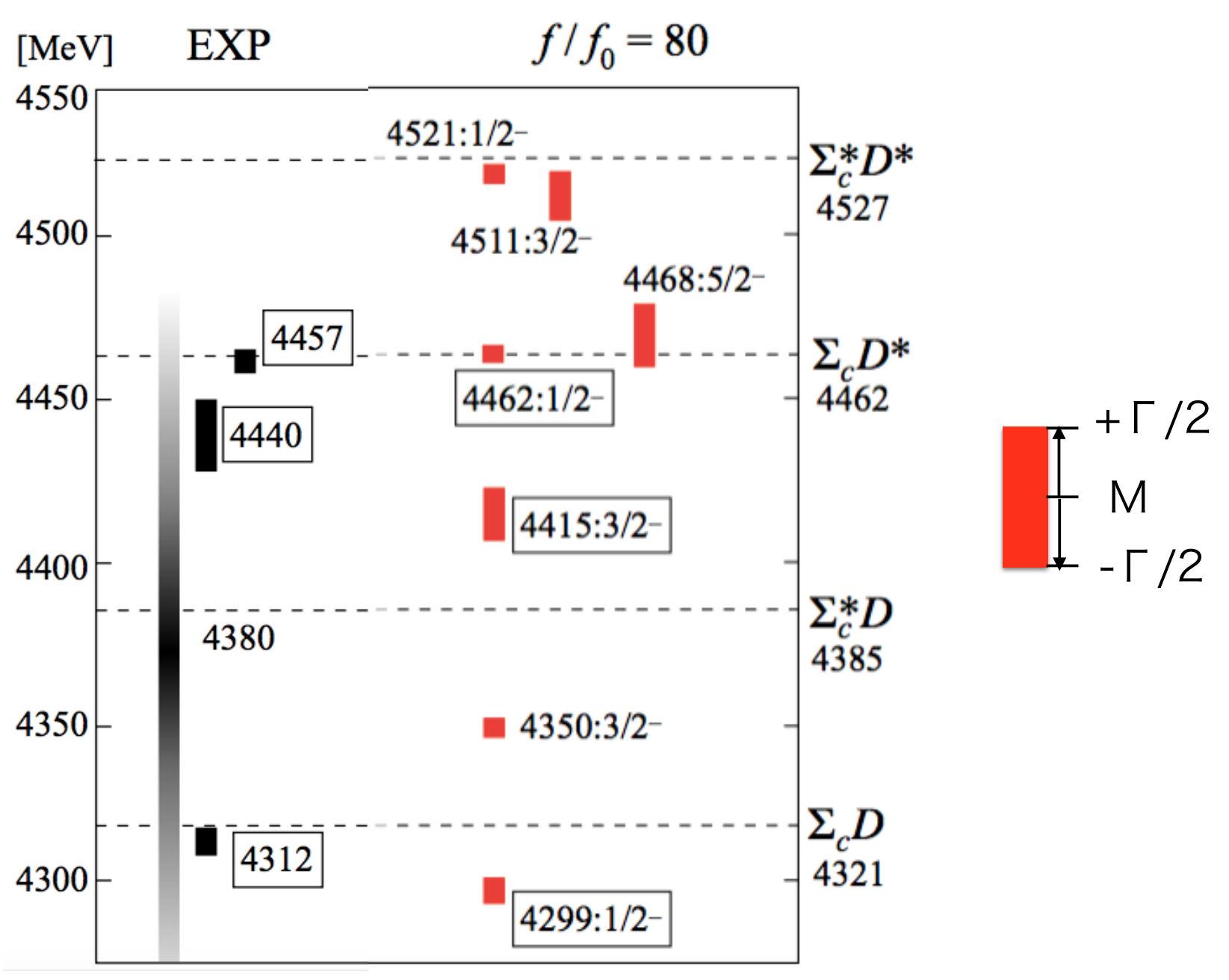 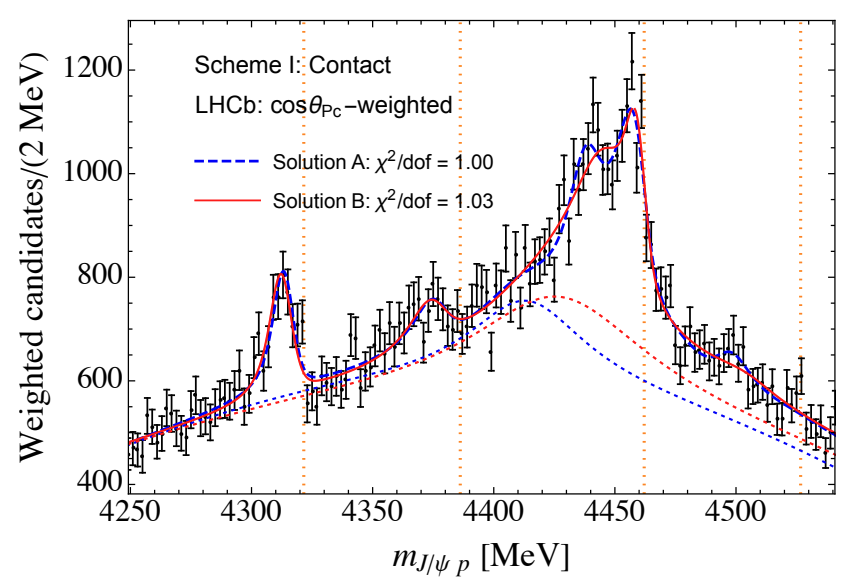 [Meng-Lin Du et al., JHEP 08 (2021) 157]

describes the projection
with coupled-channel model

Full-dim. fit is the next step
[Yamaguchu et al., 2303.06079]
June 23, 2023
Misha Mikhasenko "Exotic Hadrons"
17
Exploration of similar final states
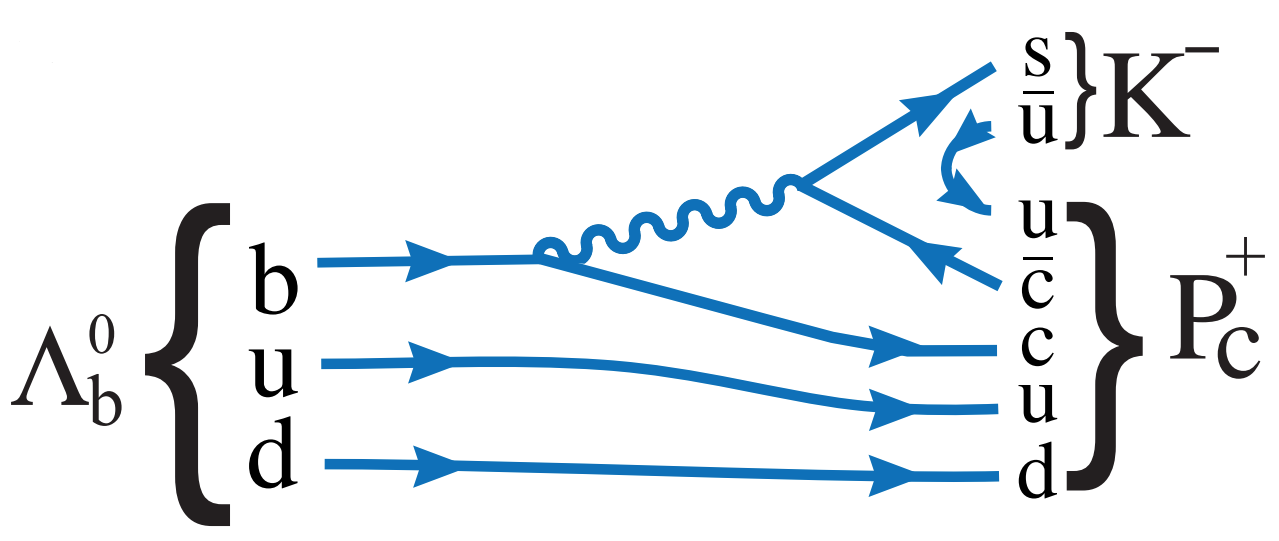 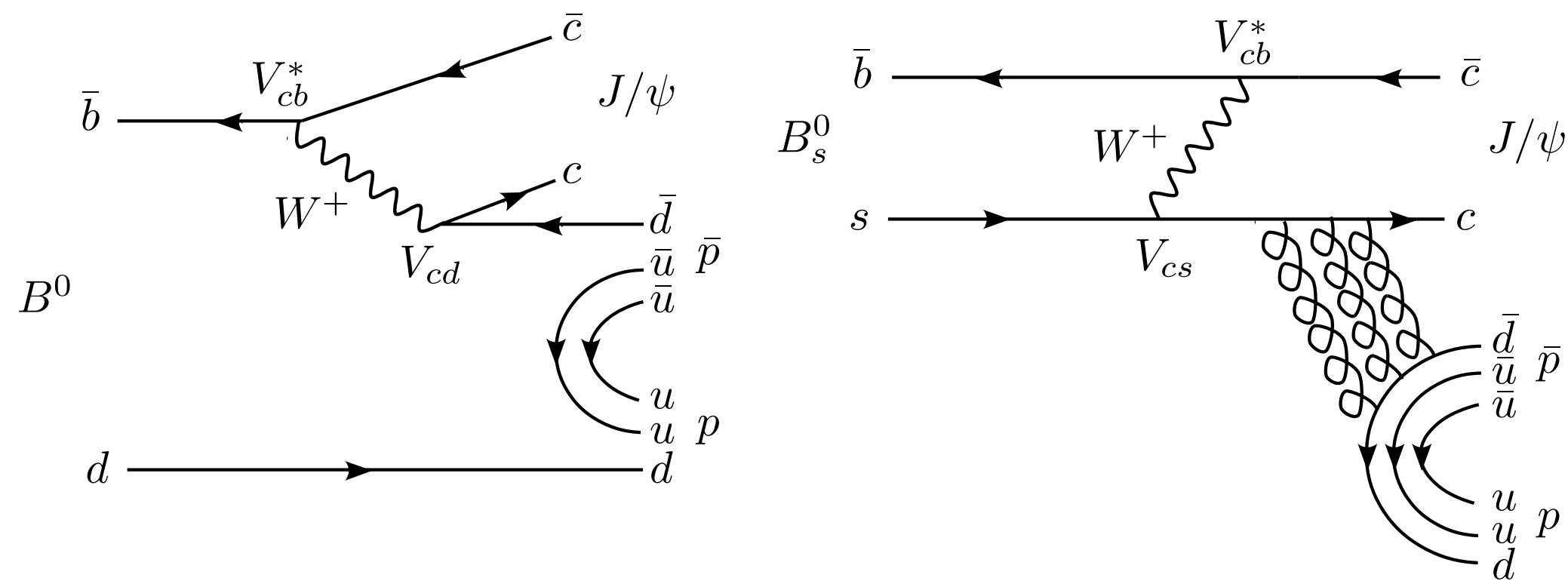 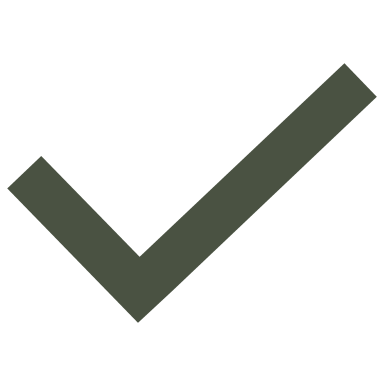 (2015,2019)
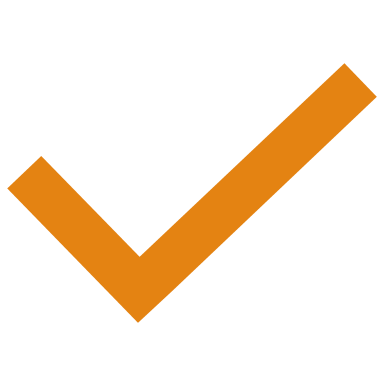 more diff. to produce
smaller ph.sp
(2021)
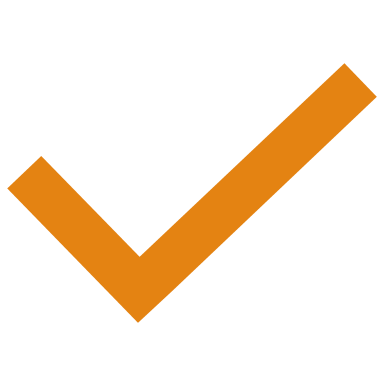 (2022)
(2021)
June 23, 2023
Misha Mikhasenko "Exotic Hadrons"
18
Strange Partner-I*
[LHCb, Sci.Bull. 66 (2021) 1278-1287]
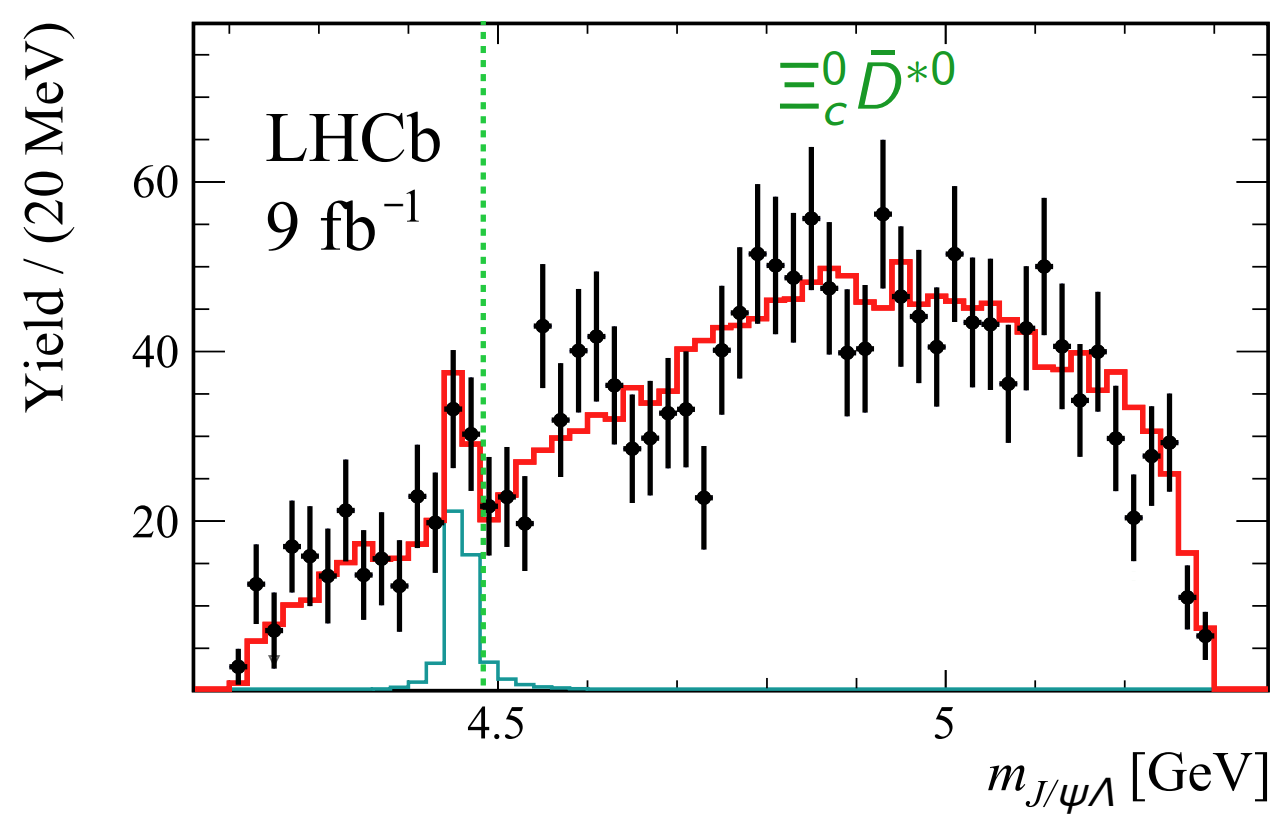 June 23, 2023
Misha Mikhasenko "Exotic Hadrons"
19
Strange Partner-II*
[LHCb, 2210.10346 ]
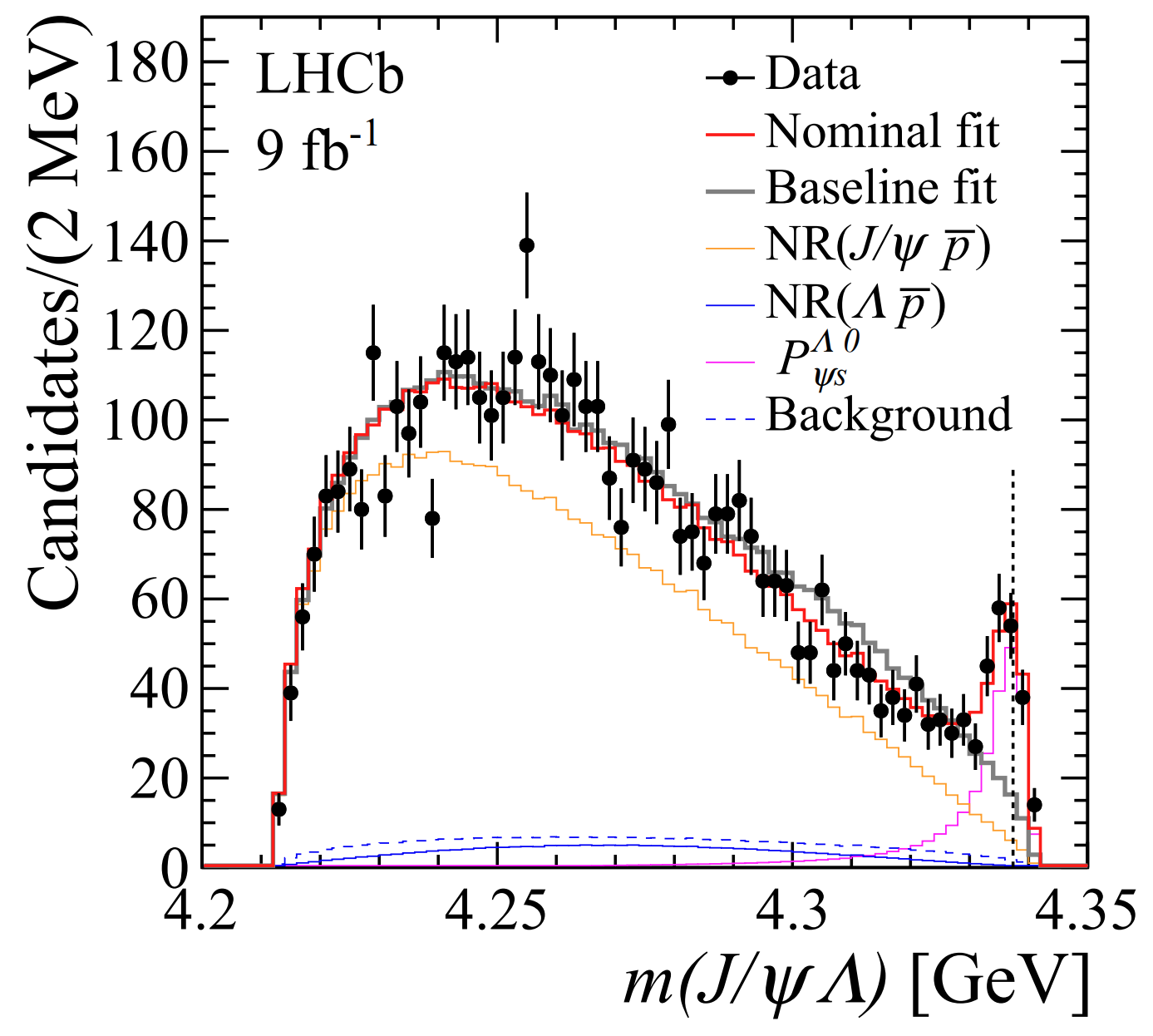 June 23, 2023
Misha Mikhasenko "Exotic Hadrons"
20
[Midjourney 2023, MM]
LHCb Run3and Outlook
June 23, 2023
Misha Mikhasenko "Exotic Hadrons"
21
Today
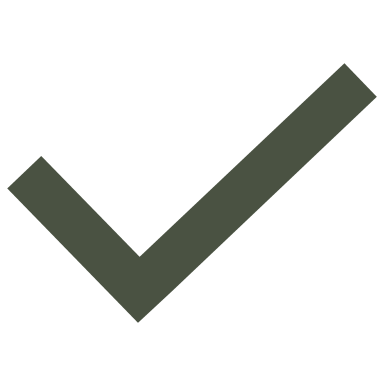 [W. Altmannshofer, F. Archilli, 2206.11331]
Planned schedule
June 23, 2023
Misha Mikhasenko "Exotic Hadrons"
22
Conclusion
June 23, 2023
Misha Mikhasenko "Exotic Hadrons"
23
Thank you for the attention
June 23, 2023
Misha Mikhasenko "Exotic Hadrons"
24
More references
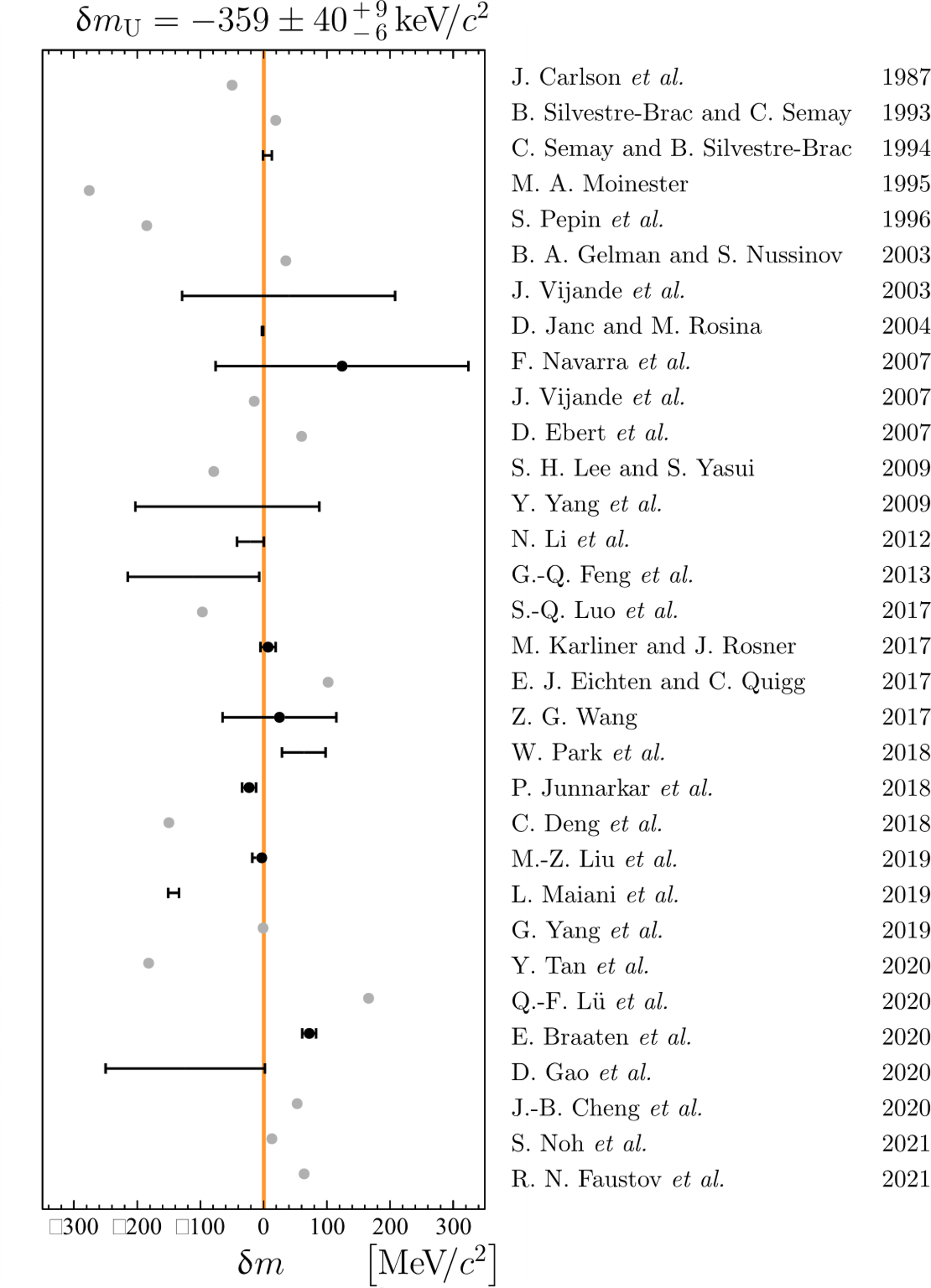 June 23, 2023
Misha Mikhasenko "Exotic Hadrons"
25